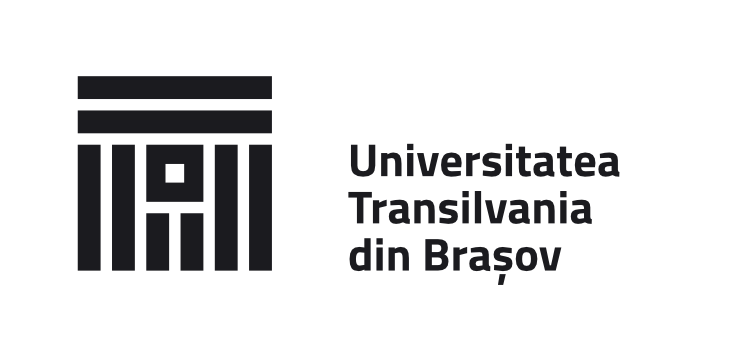 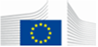 European Commission
Education, Audiovisual and
Culture Executive Agency
Diplomă absolvire curs
Politici regionale europene
Doctorand:
Curs finalizat cu calificativul “FOARTE BINE”
Prof.dr. Monica Răileanu Szeles
22.02.2022
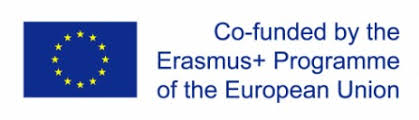 Jean Monnet Chair,
Universitatea Transilvania din Brașov
[Speaker Notes: Notă: 
Această diplomă este proiectată să fie imprimată. Ar trebui să testați imprimarea pe hârtie obișnuită pentru a asigura poziționarea corectă înainte de a imprima pe hârtie cartonată.
Poate fi necesar să debifați Scalare pentru a se potrivi pe hârtie, în caseta de dialog Imprimare (în lista verticală Diapozitive pagină completă).]